МЕТОДИЧЕСКИЕ РЕКОМЕНДАЦИИ
ДЛЯ ПЕДАГОГОВ И РОДИТЕЛЕЙ 
(ЗАКОННЫХ ПРЕДСТАВИТЕЛЕЙ) ОБУЧАЮЩИХСЯ ПО РАЗВИТИЮ НАВЫКОВ КРИТИЧЕСКОГО МЫШЛЕНИЯ ОБУЧАЮЩИХСЯ, ПОЗВОЛЯЮЩЕГО ПРОТИВОСТОЯТЬ МАНИПУЛЯТИВНЫМ ВОЗДЕЙСТВИЯМ СРЕДСТВ МАССОВОЙ ИНФОРМАЦИИ И СЕТИ ИНТЕРНЕТ, ВОВЛЕКАЮЩИХ ПОДРОСТКОВ В ПРОТЕСТНУЮ ДЕЯТЕЛЬНОСТЬ
Протестная деятельность
ПРОТЕСТ- субъективное переживание личностью угрозы потери благ, свободы, достоинства и ценностей и проявляется в виде устойчивых личностных особенностей или ситуативных реакций, направленных на устранение этой угрозы
легальные и регулируемые законом
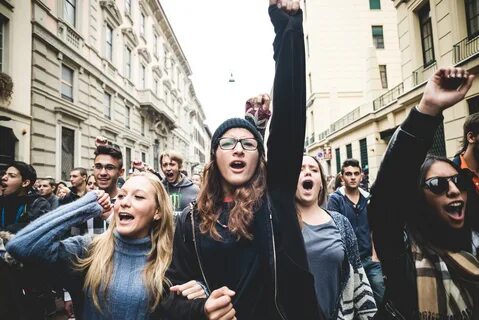 Конвенциональные форма 
протеста
создание экстремистского контента в «социальных сетях»; 
участие в неразрешенных демонстрациях и митингах; участие в акциях гражданского неповиновения; 
участие в захватах зданий, предприятий; блокирование дорожного движения;
участие в насильственных и террористических акциях и др.
Неконвенциональная форма протеста
2
Протест как деструктивный показатель внутриличностного и межличностного конфликтов, выражения своих интересов и потребностей
Высокая протестная активность у подростков
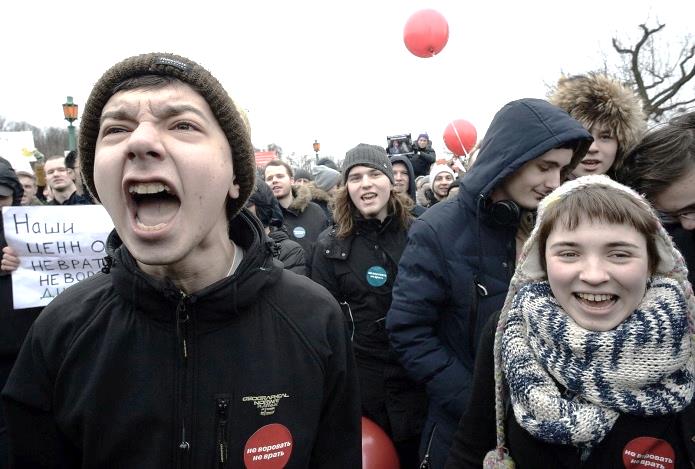 СКЛОННЫ К
проявлению физической, косвенной, 
вербальной агрессии, 
идеализации и индивидуализму
СТРЕМЯЩИЕСЯ К
критичности и самокритичности при отсутствии
знаний и умений применять их на практике;
новыми идеями и иногда зависимы от авторитетов
ИМ ПРИСУЩИ
раздражительность, обида, чувство вины, подозрительность, эмоциональная незрелость
ПРОЯВЛЯЮТ
ответственность, чувство долга и достоинства, независимость, активность в отстаивании своих позиций и идей; склонность к соперничеству и доминированию.
СМИ и сеть Интернет как средства манипуляции подростками
Манипуляторов в Интернете определяем по их действиям
ОНИ
МАНИПУЛЯЦИЯ - это психологическое и информационное воздействие на отдельного человека или группу (объект управления) для изменения мышления и поведения вопреки интересам и желаниям.
– требуют внимания к себе, играя роль жертвы, человека с проблемами и пр.;
– угрожают и обвиняют, создают дискомфорт, вызывают чувство страха;
– иронизируют, используя слабые места пользователя, 
– обвиняют, тем самым развивают чувство вины;
– лицемерят, ведя интриги;
– заставляют сомневаться в собственной адекватности, подменяя смыслы.
Пресса (газеты, журналы), книжные издательства, телевидение, радиовещание, кино-видео-звукозапись
Интернет, социальные сети - ВКонтакте, Facebook, Одноклассники, Twitter, Instagram,
Средства массовой информации (СМИ) и сеть Интернет)
– «френды» – втираются в доверии, вводят в заблуждение, обманывают;
– «тролли» (тролли-профессионалы) – намеренно разжигают в дискуссии отрицательные эмоции;
– «диктаторы» – повелевают, заставляют;
– «судьи» (наставники) – дают советы, наставляют, обличают;
– «жертвы» («прилипалы») – просят о помощи, жалуются, втираются в доверие;
– «защитники» – демонстрируют свою поддержку и помощь в решении проблем.
Роли манипуляторов в Интернете
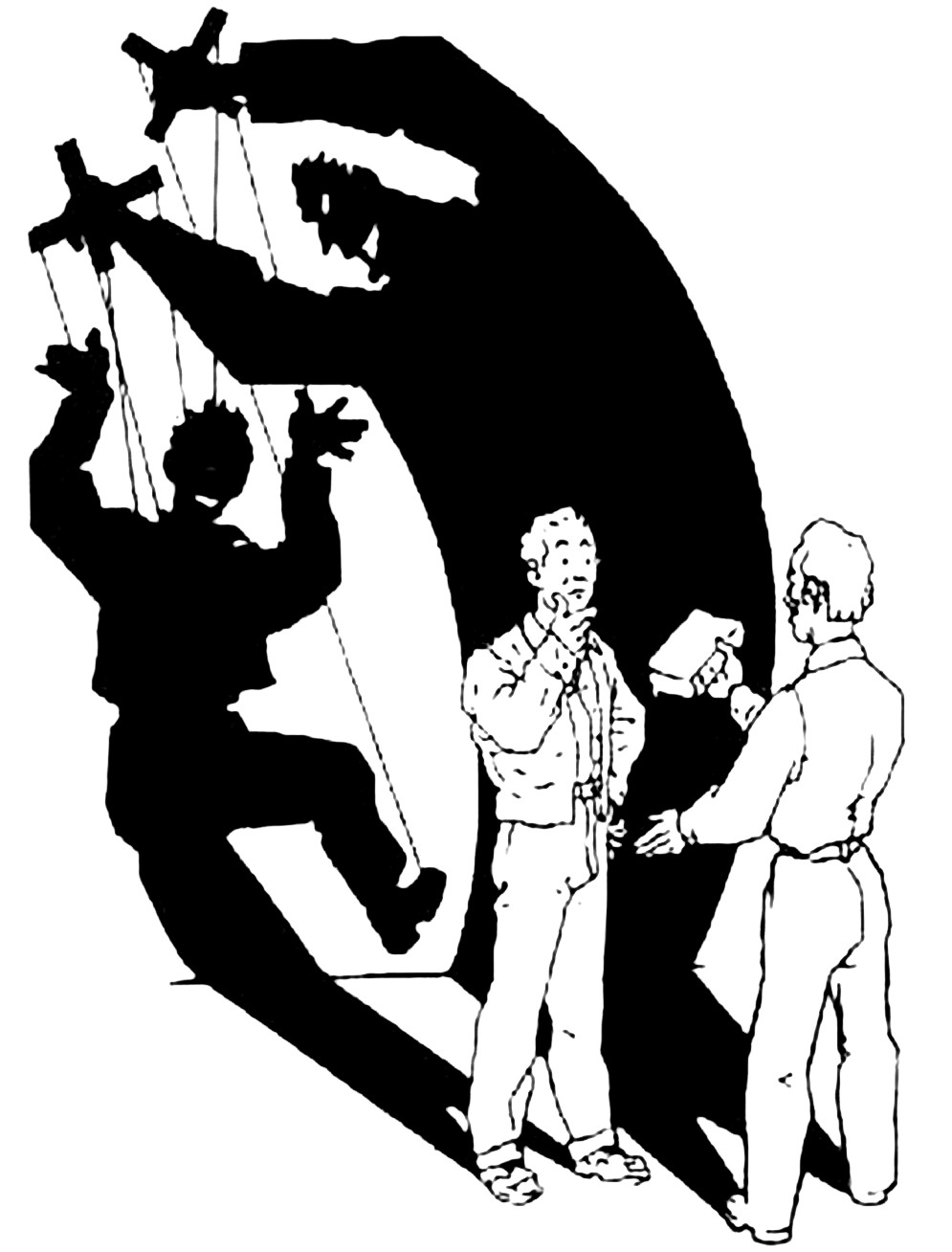 Психологические механизмы манипуляции, используемые в Интернете (Д.Г. Трунов)
ВОЗДЕЙСТВИЕ НА ЭМОЦИОНАЛЬНОЕ СОСТОЯНИЕ ПАРТНЕРА 

Так, например, освещение информации в негативном ракурсе будет способствовать проявлению запредельных эмоциональных реакций агрессии у адресной аудитории
ИСПОЛЬЗОВАНИЕ ВЗАИМООТНОШЕНИЙ

Манипулятор использует опосредованное влияние на манипулируемого через его окружение («друзей» в соцсетях)
1
2
3
4
МАНИПУЛИРОВАНИЕ РЕСУРСАМИ

В среде интернет-коммуникаций особенную роль имеет статус: количество подписчиков, рейтинг, оценки и др. В таком случае манипулятор может использовать «ресурсы» своего аккаунта для получения необходимого результата
Формируется асоциальное (террористическое, экстремистское) мышление, агрессивное поведение.
ЭКСПЛУАТАЦИЯ ЛИЧНОСТНЫХ ОСОБЕННОСТЕЙ ОБЪЕКТА МАНИПУЛЯЦИИ

Манипулятор использует в первую очередь в своих целях личностные особенности пользователей, их потребности, интересы, ценности, привычки, чувства
Понятие и особенности критического мышления
Тип мышления для решения нетривиальных практических проблем, оно направлено на понимание и осмысление полученной информации. Оценочное и рефлексивное мышление.
 Способность человека сомневаться во входящей информации и своих убеждениях, мыслить ясно и рационально, искать логическую связь между фактами и формулировать сильные аргументы
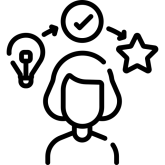 Критическое мышление
наблюдение, анализ, вывод (интерпретация), связь, решение проблем,  саморегуляция 
(оценка и рассуждение)
мыслить самостоятельно; работать с информацией как основой для анализа и сравнения; мыслить проблемно и аргументированно, используя обоснованные доводы, утверждения и доказательства; применять критическое мышление в социальном аспекте
критика и самокритика
Составляющие критического мышления
Основные понятия
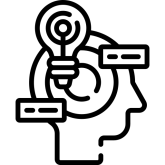 НАВЫКИ
УМЕНИЯ
Основные характеристики критического мышления (Д. Клустер)
Критическое мышление является самостоятельным мышлением. Оно носит индивидуальный характер, так как каждый человек формулирует свои идеи, оценки и убеждения независимо от остальных. Критическое мышление не обязано быть совершенно оригинальным. Человек вправе принять идею или убеждение другого человека как свои собственные, что подтверждает его правоту;
информация является отправным, а не конечным пунктом критического мышления. Знание создает мотивировку, без которой человек не может мыслить критически;
критическое мышление начинается с постановки вопросов и уяснения проблем, которые нужно решить, оно следует за проблемным мышлением и переплетается с ним;
Критическое мышление является аргументированным. Аргументация состоит из трех основных элементов: утверждение (тезис, основная идея, положение), довод и доказательство. Наличие иных точек зрения (контраргументов) усиливает аргументацию. Критически мыслящий человек, вооруженный сильными аргументами, способен противостоять авторитетам;
Критическое мышление является социальным мышлением. Любая мысль проверяется и оттачивается, когда ею делятся с другими.
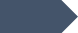 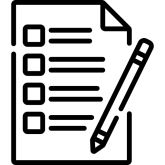 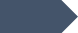 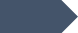 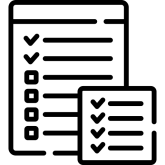 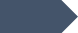 Развитие навыков критического мышления обучающихся на учебных занятиях
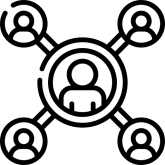 Развитие критического мышления
 обучающихся зависит от их
Этапы учебного занятия
 по развитию критического мышления
способности уверенно ориентироваться в излагаемом материале, не принимать безоговорочно на веру предлагаемую информацию, умении оценить степень ее истинности и соотнести с тем, что известно, осмыслено и принято;
открытости по отношению к новой информации, нестандартным способам решения как известных, так и новых задач, стремлении к познанию нового и неизвестного;
готовности и умения вести конструктивный диалог с преподавателями, родителями и друзьями;
способности провести многомерный анализ и осмысление внешней информации;
готовности к самодиагностике в отношении сформированности различных умений и качеств на основе сравнения собственных результатов с заданным эталоном и т. д.
1. Вызов
2. Осмысление и формулировка проблемы
3. Размышление и рефлексия
4. Самоанализ, самокоррекция
5. Обобщение и оценка, самооценка.
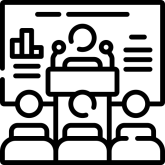 Методы и методики развития критического мышления
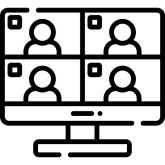 МЕТОДИКИ
МЕТОДЫ
«5W+H» - система вопросов, с помощью которых следует проверять всю входящую информацию
IMVAIN - метод проверки источников
«Мозговой штурм» - создания какой-либо идеи, проекта, обсуждения темы
Проблемная дискуссия 
Перекрёстная дискуссия 
Интернет-дискуссия 
Дискуссия по «технике аквариума Межгрупповой диалог
Дебаты
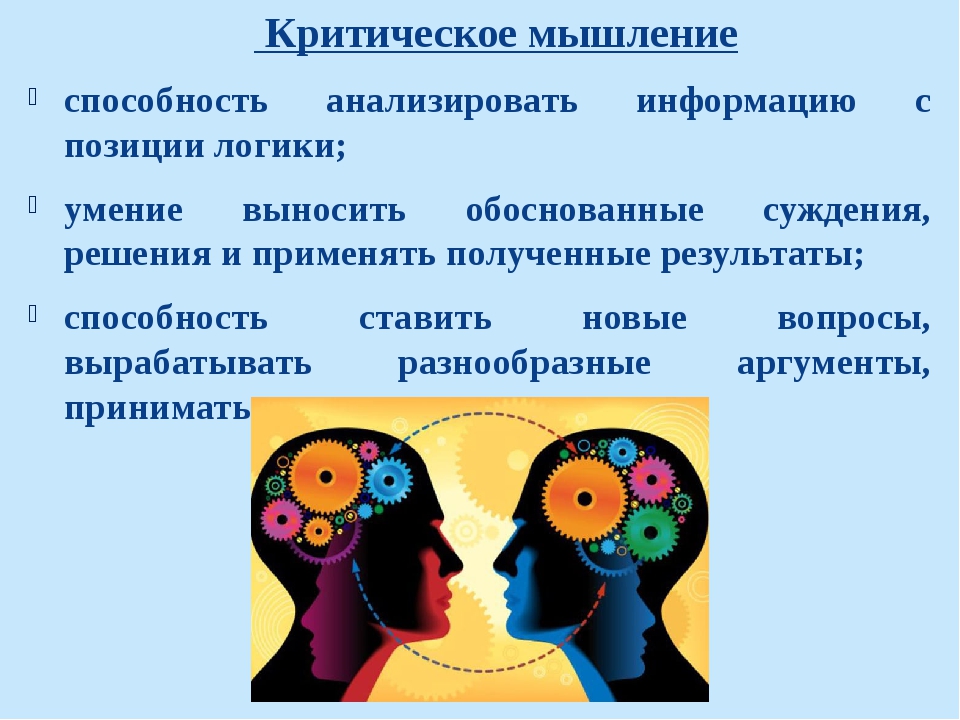 Фишбоун – методический прием развития навыков критического мышления (Д. М. Шакирова)
Развивает умения обучающихся анализировать и классифицировать информацию из текста, выделять основные события и искать их причины, обобщать и делать выводы, участвовать в дискуссии, критически оценивать себя и аргументы других, приводить логические доказательства, находить несоответствия.
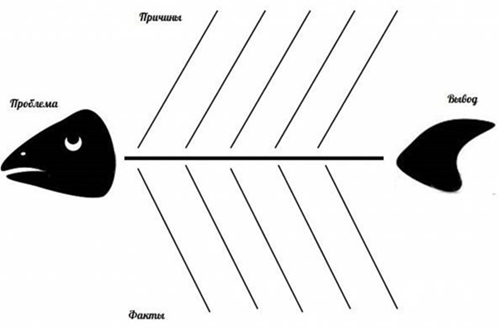 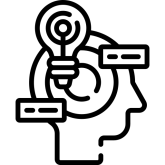 • Голова – проблема, вопрос или тема, которые подлежат анализу.
• Косточки, расположенные сверху, – на них фиксируются основные понятия темы, причины, которые привели к проблеме.
• Косточки, расположенные снизу, – факты, подтверждающие наличие сформулированных причин или суть понятий, указанных на схеме.
• Хвост – ответ на поставленный вопрос, выводы, обобщения.
ФГБОУ ДПО ИРПО разработаны методические рекомендации по организации работы по профилактике участия несовершеннолетних в массовых протестных акциях (митингах)
https://firpo.ru/
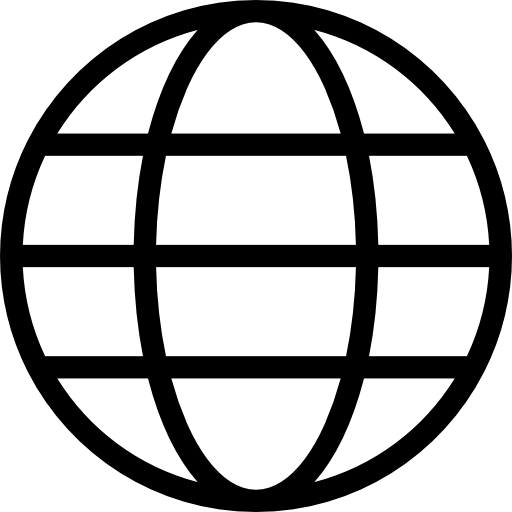 Методические рекомендации для педагогов и родителей (законных представителей) обучающихся по профилактике социальных рисков, связанных с манипулятивным воздействием средств массовой информации и сети интернет
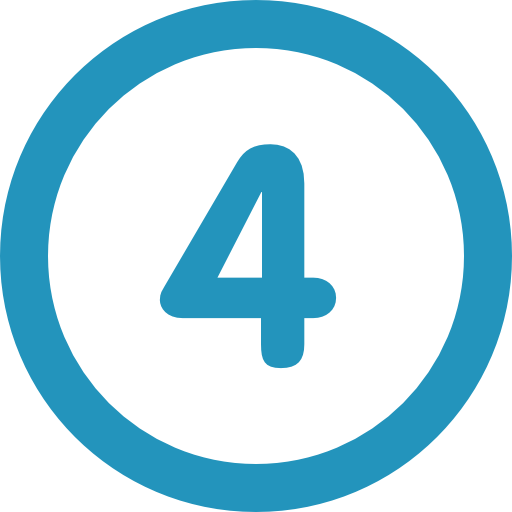 Методические рекомендации для педагогов и родителей (законных представителей) обучающихся по развитию навыков критического мышления обучающихся, позволяющего противостоять манипулятивным воздействиям средств массовой информации и сети интернет, вовлекающих подростков в протестную деятельность
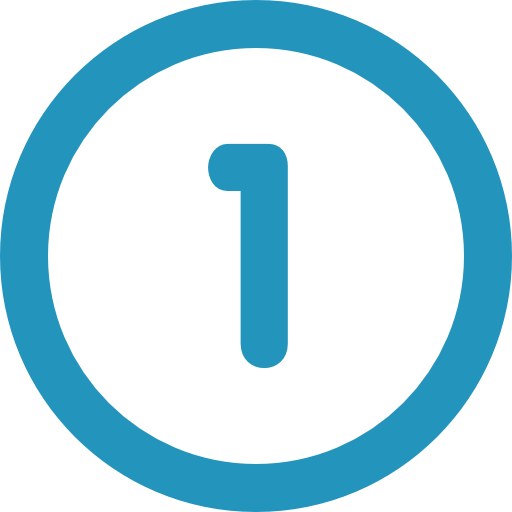 Методические рекомендации для родителей (законных представителей) по профилактике противоправного поведения несовершеннолетних и их участия в протестном движении
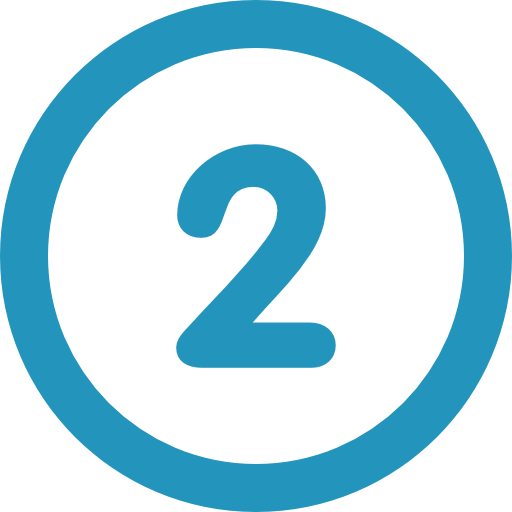 Методические рекомендации для педагогов по развитию навыков участия в конструктивных дискуссиях, направленных на противостояние манипулятивным воздействиям средств массовой информации и сети интернет, вовлекающих подростков в протестную деятельность
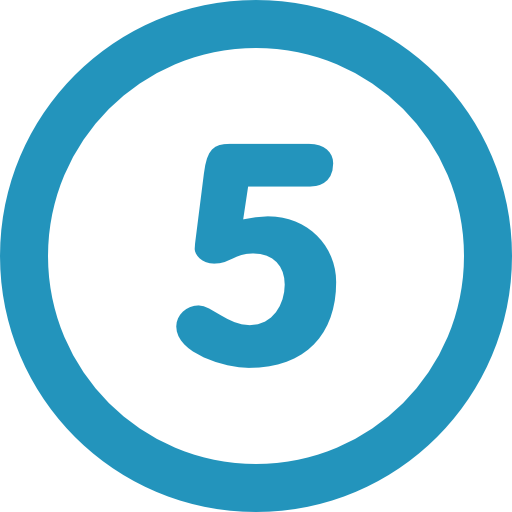 Методические рекомендации для педагогов по организации профилактической работы, направленной на недопущение участия несовершеннолетних в несанкционированных акциях и митингах
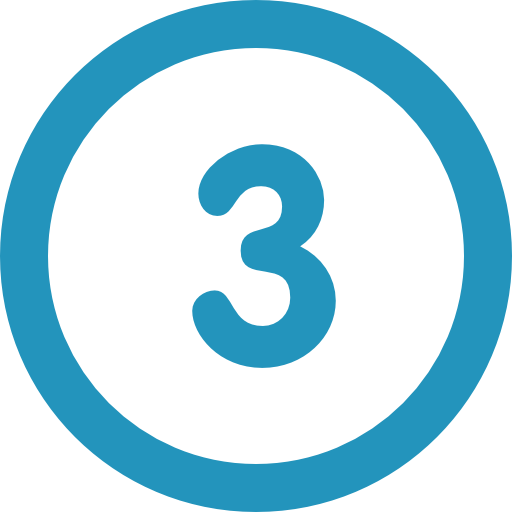 ЦЕНТР СОДЕРЖАНИЯ И ОЦЕНКИ КАЧЕСТВА СПО

НАУЧНО-МЕТОДИЧЕСКИЙ ОТДЕЛ

Составитель: Шашенкова Елена Анатольевна, к.п.н., доцент, начальник НМО

cams@firpo.ru
Научно-методический отдел
тел. раб.: +7 (915) 499-64-48